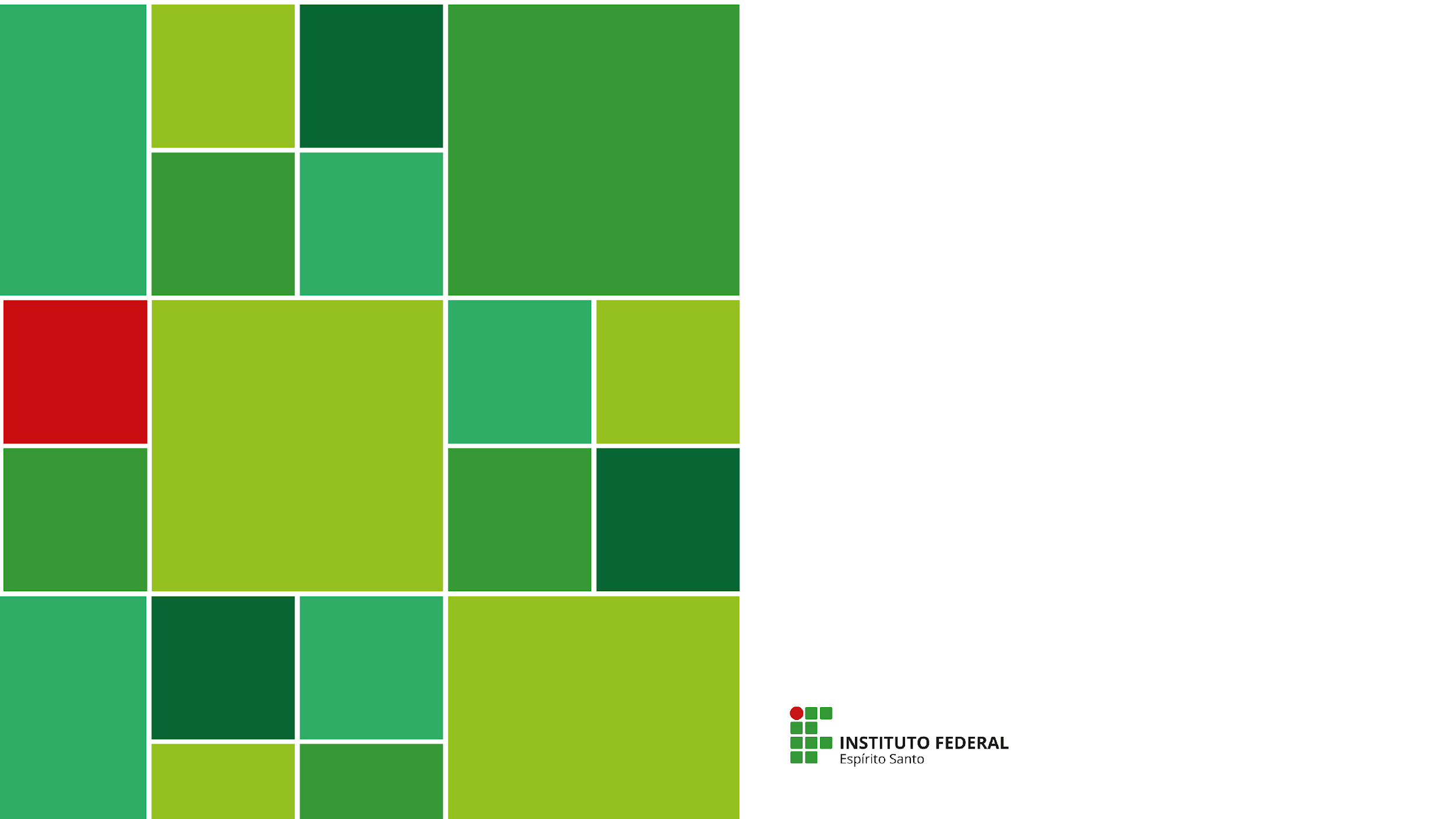 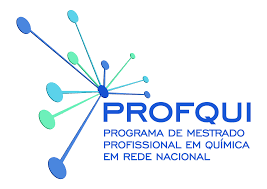 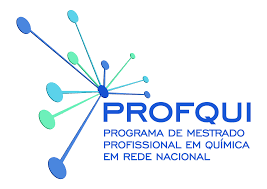 Justificativa
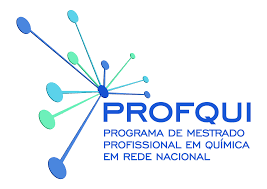 Problema
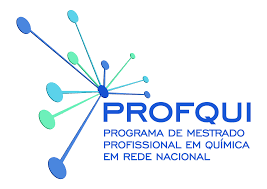 Objetivos Geral e Específicos
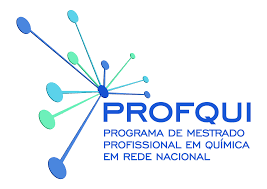 Revisão de literatura
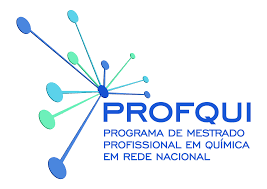 Metodologia da pesquisa
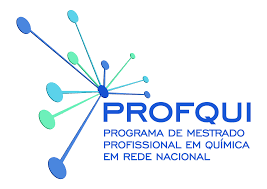 Metodologia de ensino
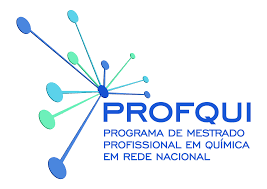 Metodologia de ensino
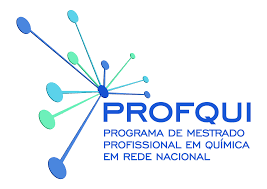 Produto educacional
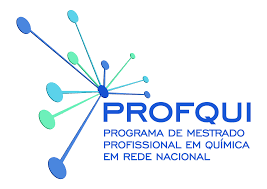 Cronograma
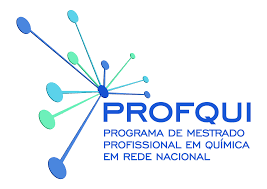 Resultados esperados
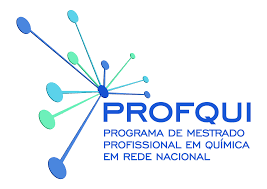 Referências
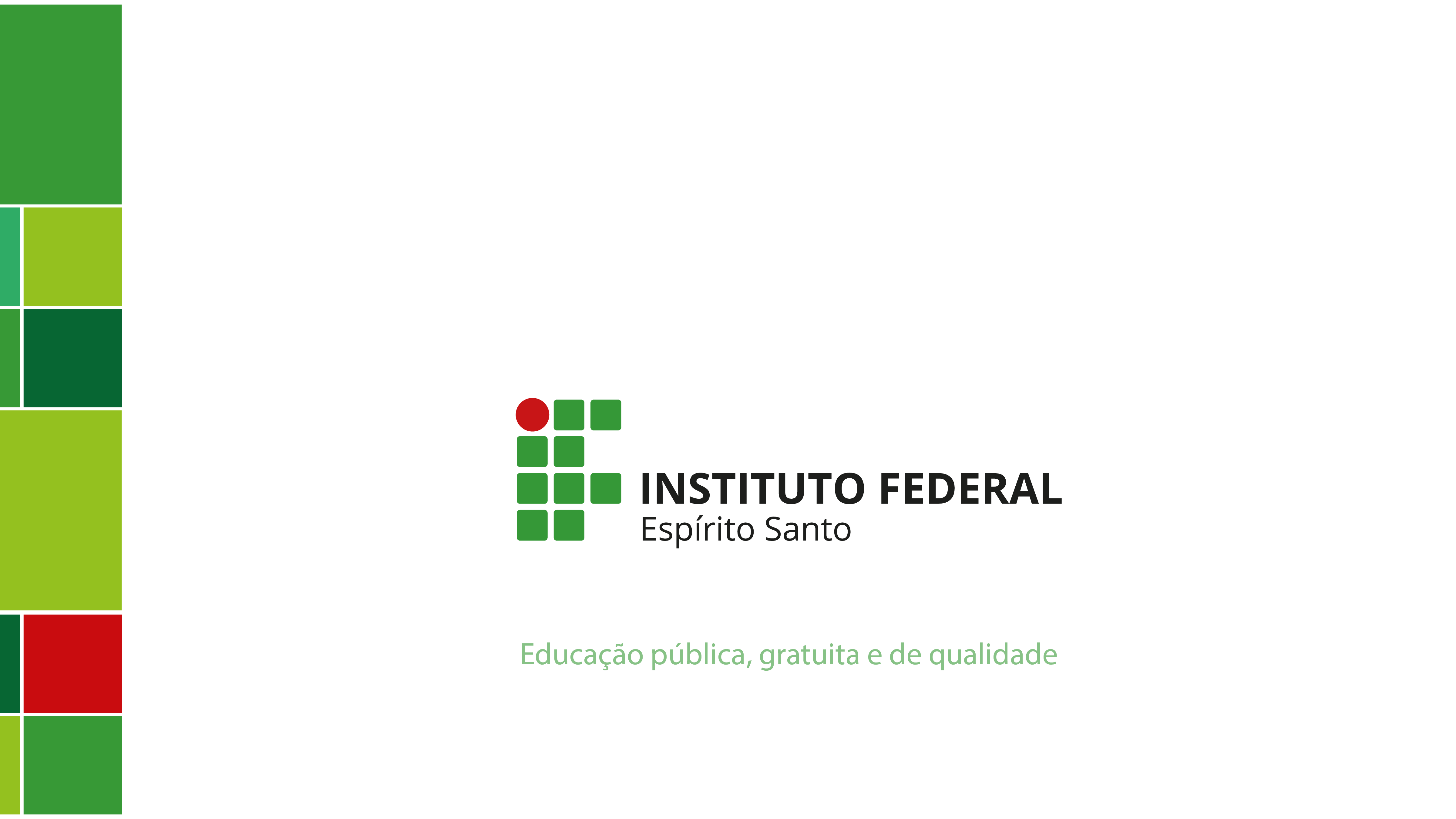